CS 61C: Great Ideas in Computer Architecture SIMD I
Instructor:
David A. Patterson
http://inst.eecs.Berkeley.edu/~cs61c/sp12
2/28/12
Spring 2012 -- Lecture #13
1
New-School Machine Structures(It’s a bit more complicated!)
Software        Hardware
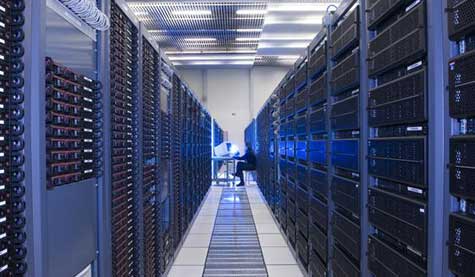 Parallel Requests
Assigned to computer
e.g., Search “Katz”
Parallel Threads
Assigned to core
e.g., Lookup, Ads
Parallel Instructions
>1 instruction @ one time
e.g., 5 pipelined instructions
Parallel Data
>1 data item @ one time
e.g., Add of 4 pairs of words
Hardware descriptions
All gates @ one time
Programming Languages
SmartPhone
Warehouse Scale Computer
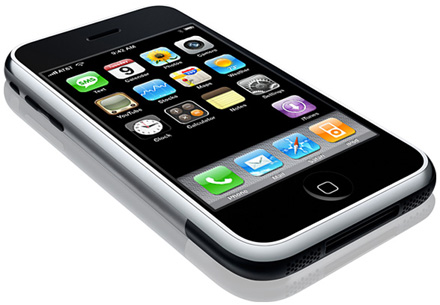 HarnessParallelism &
Achieve HighPerformance
Computer
…
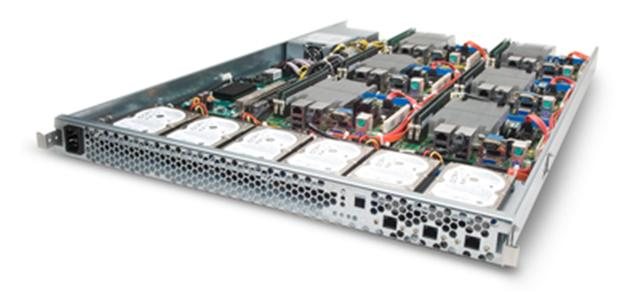 Core
Core
Memory               (Cache)
Input/Output
Core
Today’s
Lecture
Functional
Unit(s)
Instruction Unit(s)
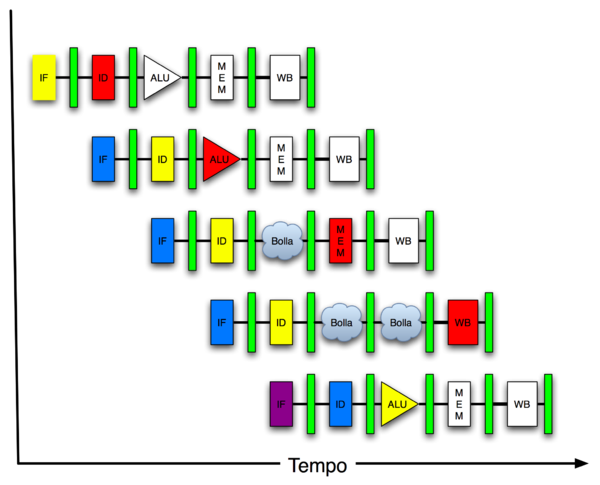 A3+B3
A2+B2
A1+B1
A0+B0
Cache Memory
Logic Gates
2/28/12
Spring 2012 -- Lecture #13
2
Review
To access cache, Memory Address divided into 3 fields: Tag, Index, Block Offset
Cache size is Data + Management (tags, valid, dirty bits)
Write misses trickier to implement than reads
Write back vs. Write through
Write allocate vs. No write allocate
Cache Performance Equations:
CPU time = IC × CPIstall × CC                   = IC × (CPIideal + Memory-stall cycles) × CC
AMAT =  Time for a hit  +  Miss rate x Miss penalty
If understand caches, can adapt software to improve cache performance and thus program performance
2/28/12
Spring 2012 -- Lecture #13
3
Agenda
Flynn Taxonomy
Administrivia
DLP and SIMD
Intel Streaming SIMD Extensions (SSE)
(Amdahl’s Law if time permits)
2/28/12
Spring 2012 -- Lecture #13
4
Alternative Kinds of Parallelism:The Programming Viewpoint
Job-level parallelism/process-level parallelism
Running independent programs on multiple processors simultaneously
Example?
Parallel processing program
Single program that runs on multiple processors simultaneously
Example?
2/28/12
Spring 2012 -- Lecture #13
5
Alternative Kinds of Parallelism:Single Instruction/Single Data Stream
Single Instruction, Single Data stream (SISD)
Sequential computer that exploits no parallelism in either the instruction or data streams. Examples of SISD architecture are traditional uniprocessor machines
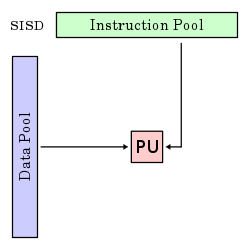 Processing Unit
2/28/12
Spring 2012 -- Lecture #13
6
Alternative Kinds of Parallelism:Multiple Instruction/Single Data Stream
Multiple Instruction, Single Data streams (MISD)
Computer that exploits multiple instruction streams against a single data stream for data operations that can be naturally parallelized. For example, certain kinds of array processors.
No longer commonly encountered, mainly of historical interest only
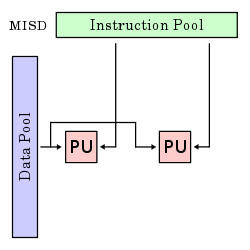 2/28/12
Spring 2012 -- Lecture #13
7
Alternative Kinds of Parallelism:Single Instruction/Multiple Data Stream
Single Instruction, Multiple Data streams (SIMD or “sim-dee”)
Computer that exploits multiple data streams against a single instruction stream to operations that may be naturally parallelized, e.g., Intel SIMD instruction extensions or NVIDIA Graphics Processing Unit (GPU)
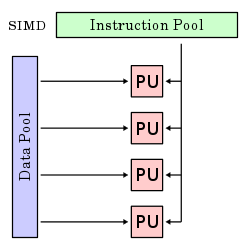 2/28/12
Spring 2012 -- Lecture #13
8
Alternative Kinds of Parallelism:Multiple Instruction/Multiple Data Streams
Multiple Instruction, Multiple Data streams (MIMD or “mim-dee”)
Multiple autonomous processors simultaneously executing different instructions on different data. 
MIMD architectures include multicore and Warehouse Scale Computers
(Discuss after midterm)
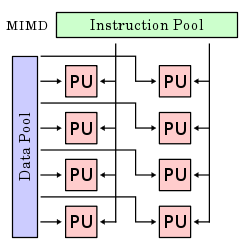 2/28/12
Spring 2012 -- Lecture #13
9
Flynn Taxonomy
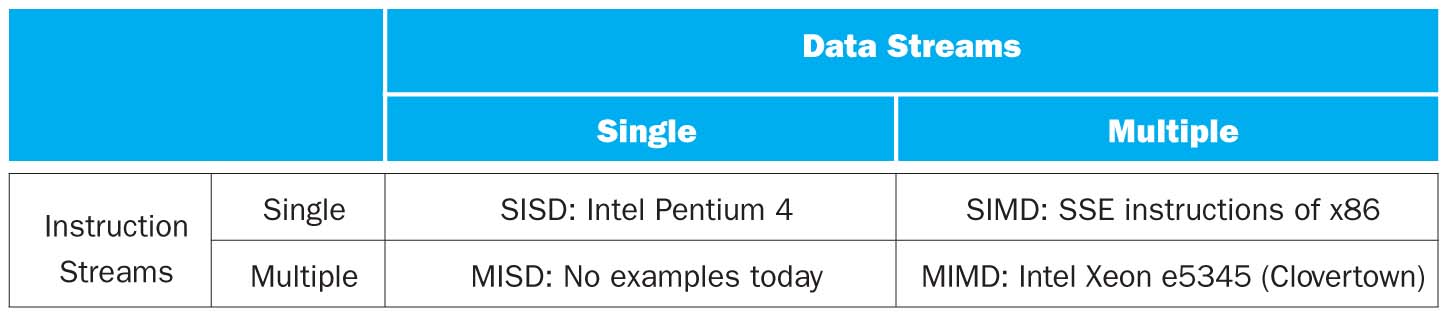 In 2012, SIMD and MIMD most common parallel computers
Most common parallel processing programming style: Single Program Multiple Data (“SPMD”)
Single program that runs on all processors of an MIMD
Cross-processor execution coordination through conditional expressions (thread parallelism after midterm )
SIMD (aka hw-level data parallelism): specialized function units, for handling lock-step calculations involving arrays
Scientific computing, signal processing, multimedia (audio/video processing)
2/28/12
Spring 2012 -- Lecture #13
10
Data-Level Parallelism (DLP) (from 2nd lecture, January 19)
2 kinds of DLP
Lots of data in memory that can be operated  on in parallel (e.g., adding together 2 arrays)
Lots of data on many disks that can be operated on in parallel (e.g., searching for documents)
2nd lecture (and 1st project) did DLP across 10s of servers and disks using MapReduce
Today’s lecture (and 3rd project) does Data Level Parallelism (DLP) in memory
2/28/12
Spring 2012 -- Lecture #13
11
SIMD Architectures
Data parallelism: executing one operation on multiple data streams

    
Example to provide context:
Multiplying a coefficient vector by a data vector     (e.g., in filtering)
             y[i] := c[i]  x[i], 0  i < n  

Sources of performance improvement:
One instruction is fetched & decoded for entire operation
Multiplications are known to be independent
Pipelining/concurrency in memory access as well
2/28/12
Spring 2012 -- Lecture #13
Slide 12
“Advanced Digital Media Boost”
To improve performance, Intel’s SIMD instructions
Fetch one instruction, do the work of multiple instructions
MMX (MultiMedia eXtension, Pentium II processor family)
SSE (Streaming SIMD Extension, Pentium III and beyond)
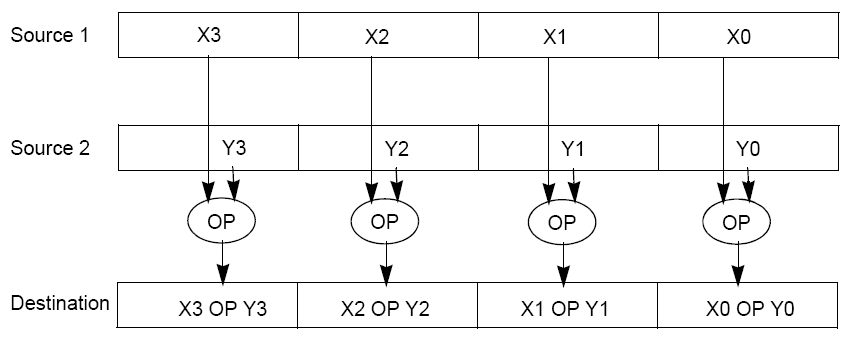 2/28/12
Spring 2012 -- Lecture #13
13
Example: SIMD Array Processing
for each f in array
    f = sqrt(f)
for each f in array
{
    load f to the floating-point register
    calculate the square root
    write the result from the register to memory
}
for each 4 members in array
{
    load 4 members to the SSE register
    calculate 4 square roots in one operation
    store the 4 results from the register to memory
}
SIMD style
2/28/12
Spring 2012 -- Lecture #13
14
Intel SSE Instruction Categoriesfor Multimedia Support
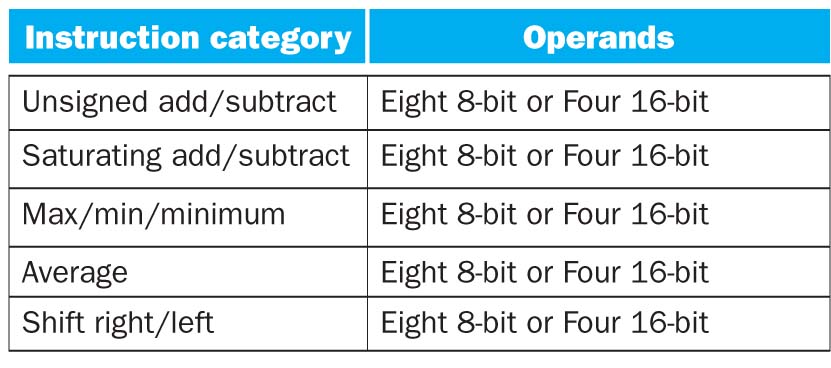 SSE-2+ supports wider data types to allow 16 x 8-bit and 8 x 16-bit operands
2/28/12
Spring 2012 -- Lecture #13
15
Intel Architecture SSE2+128-Bit SIMD Data Types
Note: in Intel Architecture (unlike MIPS) a word is 16 bits
Single precision FP: Double word (32 bits)
Double precision FP: Quad word (64 bits)
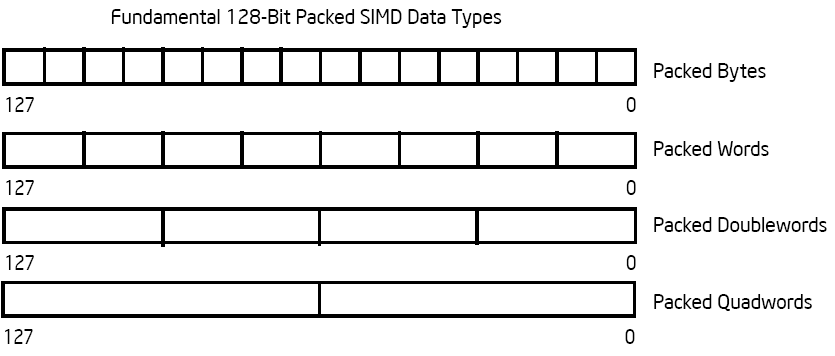 16 / 128 bits
122 121
96 95
80 79
64 63
48 47
32 31
16 15
8 / 128 bits
122 121
96 95
80 79
64 63
48 47
32 31
16 15
96 95
64 63
32 31
4 / 128 bits
64 63
2 / 128 bits
2/28/12
Spring 2012 -- Lecture #13
16
Administrivia
Lab #7 posted
Midterm in 1 week:
Exam: Tu, Mar 6, 6:40-9:40 PM, 2050 VLSB
Covers everything through lecture today
Closed book, can bring one sheet notes, both sides
Copy of Green card will be supplied
No phones, calculators, …; just bring pencils & eraser
TA Review: Su, Mar 4, Starting 2PM, 2050 VLSB
Will send (anonymous) 61C midway survey before Midterm
2/28/12
Spring 2012 -- Lecture #13
17
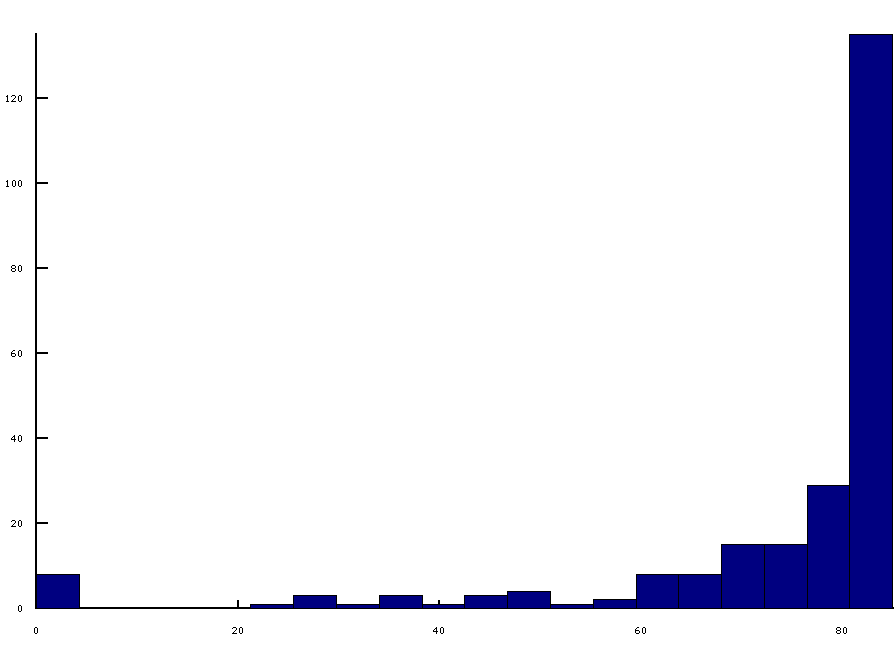 Project 2, Part 2 Grades
On-time submissions grades 
Majority got perfect or near-perfect scores 
Median 81.5, Mean 74.1
2/28/12
Spring 2012 -- Lecture #13
18
Most Common Test Failures Proj 2
2/28/12
Spring 2012 -- Lecture #13
19
61C in the News
“I think currently the biggest trend is not the price, but the capability,” Shao Yang [marketing director for mobile devices at Huawei] said. “There is a competition in capability. The function of the phone will change very fast.”
“The smartphone market last year was a half billion units,” [Timothy D. Cook, the Apple chief executive] continued. “In 2015, it is projected to be a billion units. When you take it in the context of these numbers, the truth is, this is a jaw-dropping industry.” …
“Apple’s Lead in Smartphones Is Not Guaranteed,”
By Kevin O’Brien, New York Times, February 27, 2012
2/28/12
Spring 2012 -- Lecture #11
20
Agenda
Flynn Taxonomy
Administrivia
DLP and SIMD
Technology Break
Intel Streaming SIMD Extensions (SSE)
(Amdahl’s Law if time permits)
2/28/12
Spring 2012 -- Lecture #13
21
XMM Registers
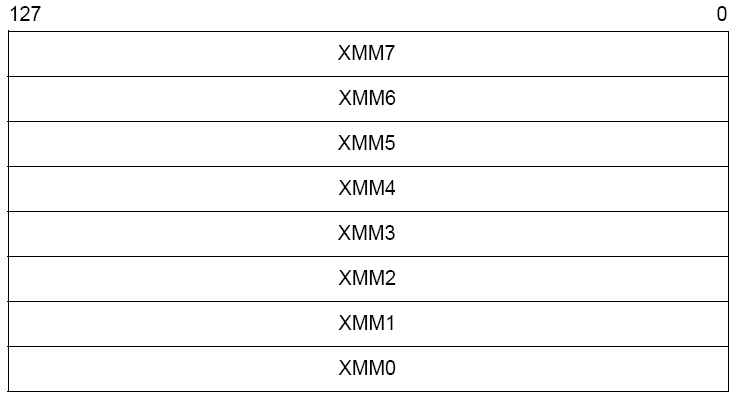 Architecture extended with eight 128-bit data registers: XMM registers
IA 64-bit address architecture: available as 16 64-bit registers (XMM8 – XMM15)
E.g., 128-bit packed single-precision floating-point data type (doublewords), allows four single-precision operations to be performed simultaneously
2/28/12
Spring 2012 -- Lecture #13
22
SSE/SSE2 Floating Point Instructions
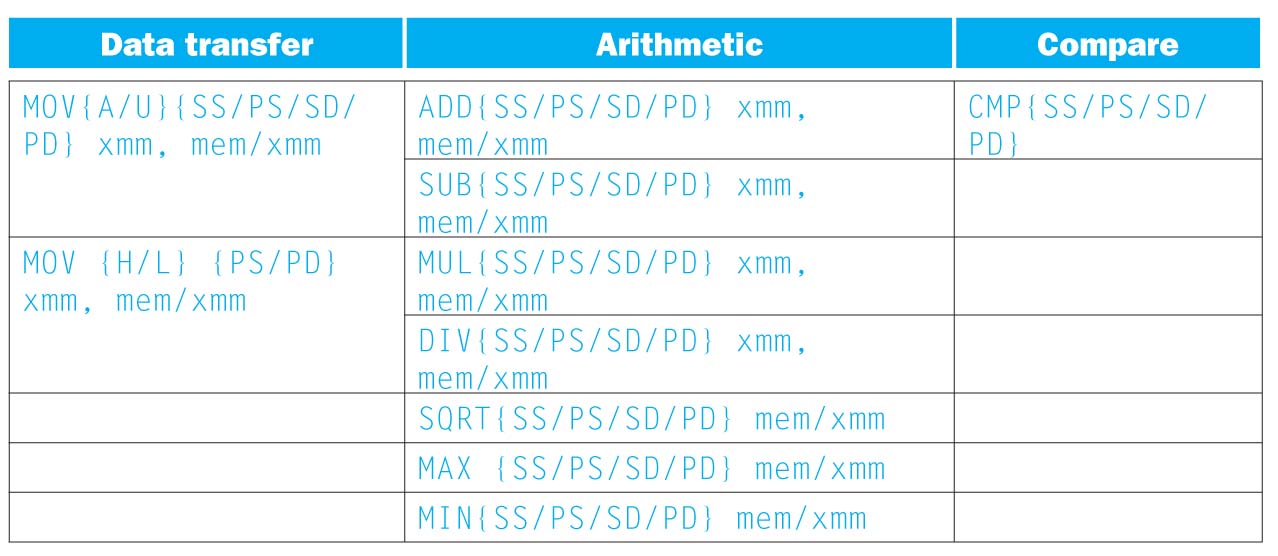 Move does both load and store
xmm: one operand is a 128-bit SSE2 register
mem/xmm: other operand is in memory or an SSE2 register
{SS} Scalar Single precision FP: one 32-bit operand in a 128-bit register
{PS} Packed Single precision FP: four 32-bit operands in a 128-bit register
{SD} Scalar Double precision FP: one 64-bit operand in a 128-bit register
{PD} Packed Double precision FP, or two 64-bit operands in a 128-bit register
{A} 128-bit operand is aligned in memory
{U} means the 128-bit operand is unaligned in memory 
{H} means move the high half of the 128-bit operand
{L} means move the low half of the 128-bit operand
2/28/12
Spring 2012 -- Lecture #13
23
Example: Add Two Single PrecisionFP Vectors
Computation to be performed:

	vec_res.x = v1.x + v2.x;
	vec_res.y = v1.y + v2.y;
	vec_res.z = v1.z + v2.z;
	vec_res.w = v1.w + v2.w;

SSE Instruction Sequence:
(Note: Destination on the right in x86 assembly)
movaps address-of-v1, %xmm0 
				// v1.w | v1.z | v1.y | v1.x -> xmm0
addps address-of-v2, %xmm0  
				// v1.w+v2.w | v1.z+v2.z | v1.y+v2.y | v1.x+v2.x -> xmm0              
movaps %xmm0, address-of-vec_res
mov   a  ps :  move from mem to XMM register,memory aligned, packed single precision
add  ps :  add from mem to XMM register,packed single precision
mov  a  ps :  move from XMM register to mem, memory aligned, packed single precision
2/28/12
Spring 2012 -- Lecture #13
24
Packed and Scalar Double-Precision Floating-Point Operations
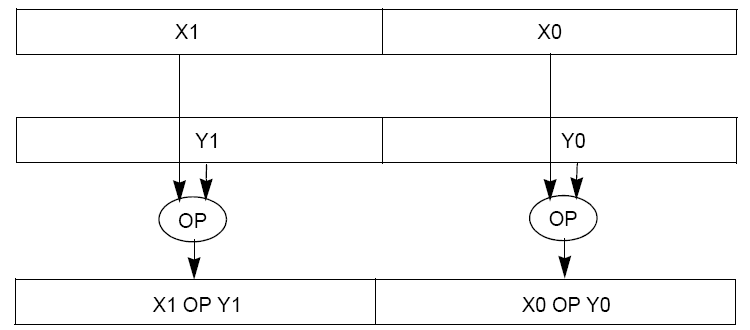 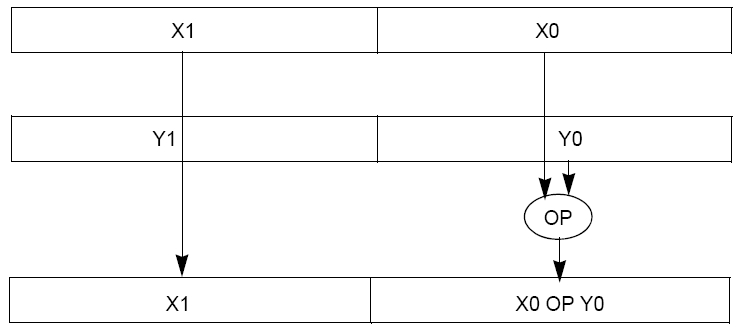 2/28/12
Spring 2012 -- Lecture #13
25
Example: Image Converter
Converts BMP (bitmap) image to a YUV (color space) image format:
Read individual pixels from the BMP image, convert pixels into YUV format
Can pack the pixels and operate on a set of pixels with a single instruction
E.g., bitmap image consists of 8 bit monochrome pixels
Pack these pixel values in a 128 bit register (8 bit * 16 pixels), can operate on 16 values at a time
Significant performance boost
2/28/12
Spring 2012 -- Lecture #13
26
[Speaker Notes: BMP File Format, also known as Bitmap Image File 
The BMP File Format is capable of storing 2D digital images of arbitrary width, height, and resolution, both monochrome and color, in various color depths, and optionally with data compression, alpha channels, and color profiles.

YUV is a color space typically used as part of a color image pipeline. 
The Y'UV model defines a color space in terms of one luma (Y') and two chrominance (UV) components.]
Example: Image Converter
FMADDPS – Multiply and add packed single precision floating point instruction
One of the typical operations computed in transformations (e.g., DFT of FFT)
N
P = ∑ f(n) × x(n)
n = 1
2/28/12
Spring 2012 -- Lecture #13
27
Example: Image Converter
Floating point numbers f(n) and x(n) in src1 and src2; p in dest; C implementation for N = 4 (128 bits):
	for (int i =0; i< 4; i++)
			p = p + src1[i] * src2[i];
Regular x86 instructions for the inner loop:
	//src1 is on the top of the stack; src1 * src2 -> src1
			fmul DWORD PTR _src2$[%esp+148] 
	//p = ST(1), src1 = ST(0); ST(0)+ST(1) -> ST(1); ST-Stack Top
			faddp %ST(0), %ST(1)
(Note: Destination on the right in x86 assembly)
Number regular x86 Fl. Pt. instructions executed: 4 * 2 = 8
2/28/12
Spring 2012 -- Lecture #13
28
[Speaker Notes: http://developer.amd.com/cpu/SSE5/Pages/default.aspx

"DE C0+i FADDP ST(i), ST(0) Add ST(0) to ST(i), store result in ST(i), and pop the register stack".
Destination on right called AT&T format]
Example: SSE Image Converter
Floating point numbers f(n) and x(n) in src1 and src2; p in dest;C implementation for N = 4 (128 bits):
	for (int i =0; i< 4; i++)
			p = p + src1[i] * src2[i];  
SSE2 instructions for the inner loop: 
	//xmm0 = p, xmm1 = src1[i], xmm2 = src2[i]
			mulps %xmm1, %xmm2   // xmm2 * xmm1 -> xmm2
			addps %xmm2, %xmm0   // xmm0 + xmm2 -> xmm0
Number regular instructions executed: 2 SSE2 instructions vs. 8 x86
SSE5 instruction accomplishes same in one instruction:
			fmaddps %xmm0, %xmm1, %xmm2, %xmm0 
				// xmm2 * xmm1 + xmm0 -> xmm0				
				// multiply xmm1 x xmm2 paired single, 			// then add product paired single to sum in xmm0
Number regular instructions executed: 1 SSE5 instruction vs. 8 x86
2/28/12
Spring 2012 -- Lecture #13
29
[Speaker Notes: http://developer.amd.com/cpu/SSE5/Pages/default.aspx

In AT&T syntax, the code on the slide should look like this (note Ichanged the comments, too).  
One thing that is confusing is thatmulps/addps implicitly use one of the source operands as thedestination operand, but fmaddps has a fourth explicit destination.  Iverified this is true.
//xmm0 = p, xmm1 = src1[i], xmm2 = src2[i]
mulps %xmm1, %xmm2   // xmm2 * xmm1 -> xmm2
addps %xmm2, %xmm0   // xmm0 * xmm2 -> xmm0

//SSE5 accomplishes this in one instruction:
fmaddps %xmm0, %xmm1, %xmm2, %xmm0 // xmm2 * xmm1 + xmm0 -> xmm0]
Intel SSE Intrinsics
Intrinsics are C functions and procedures for putting in assembly language, including SSE instructions
With intrinsics, can program using these instructions indirectly
One-to-one correspondence between SSE instructions and intrinsics
2/28/12
Spring 2012 -- Lecture #13
30
Example SSE Intrinsics
Instrinsics:
Corresponding SSE instructions:
Vector data type:
		_m128d
Load and store operations:
		_mm_load_pd		MOVAPD/aligned, packed double
		_mm_store_pd		MOVAPD/aligned, packed double
		_mm_loadu_pd		MOVUPD/unaligned, packed double
		_mm_storeu_pd	MOVUPD/unaligned, packed double
Load and broadcast across vector
		_mm_load1_pd		MOVSD + shuffling/duplicating
Arithmetic:
		_mm_add_pd		ADDPD/add, packed double	
		_mm_mul_pd		MULPD/multiple, packed double
02/09/2010
CS267 Lecture 7
31
2/28/12
Spring 2012 -- Lecture #13
31
Example: 2 x 2 Matrix Multiply
Definition of Matrix Multiply:
A1,1
A1,2
B1,1
B1,2
C1,1=A1,1B1,1 + A1,2B2,1
C1,2=A1,1B1,2+A1,2B2,2
2
x
=
Ci,j = (A×B)i,j = ∑ Ai,k× Bk,j
A2,1
A2,2
B2,1
B2,2
C2,1=A2,1B1,1 + A2,2B2,1
C2,2=A2,1B1,2+A2,2B2,2
k = 1
2/28/12
Spring 2012 -- Lecture #13
32
Example: 2 x 2 Matrix Multiply
Using the XMM registers
64-bit/double precision/two doubles per XMM reg
C1
C1,1
C2,1
Stored in memory in Column order
C2
C1,2
C2,2
A
A1,i
A2,i
B1
Bi,1
Bi,1
B2
Bi,2
Bi,2
2/28/12
Spring 2012 -- Lecture #13
33
Example: 2 x 2 Matrix Multiply
Initialization


I = 1
C1
0
0
C2
0
0
_mm_load_pd: Stored in memory in Column order
A
A1,1
A2,1
_mm_load1_pd: SSE instruction that loads a double word and stores it in the high and low double words of the XMM register
B1
B1,1
B1,1
B2
B1,2
B1,2
2/28/12
Spring 2012 -- Lecture #13
34
Example: 2 x 2 Matrix Multiply
Initialization


I = 1
C1
0
0
C2
0
0
_mm_load_pd: Load 2 doubles into XMM reg, Stored in memory in Column order
A
A1,1
A2,1
_mm_load1_pd: SSE instruction that loads a double word and stores it in the high and low double words of the XMM register (duplicates value in both halves of XMM)
B1
B1,1
B1,1
B2
B1,2
B1,2
2/28/12
Spring 2012 -- Lecture #13
35
Example: 2 x 2 Matrix Multiply
First iteration intermediate result


I = 1
C1
0+A1,1B1,1
0+A2,1B1,1
c1 = _mm_add_pd(c1,_mm_mul_pd(a,b1));
c2 = _mm_add_pd(c2,_mm_mul_pd(a,b2));
SSE instructions first do parallel multiplies and then parallel adds in XMM registers
C2
0+A1,1B1,2
0+A2,1B1,2
_mm_load_pd: Stored in memory in Column order
A
A1,1
A2,1
_mm_load1_pd: SSE instruction that loads a double word and stores it in the high and low double words of the XMM register (duplicates value in both halves of XMM)
B1
B1,1
B1,1
B2
B1,2
B1,2
2/28/12
Spring 2012 -- Lecture #13
36
Example: 2 x 2 Matrix Multiply
First iteration intermediate result


I = 2
C1
0+A1,1B1,1
0+A2,1B1,1
c1 = _mm_add_pd(c1,_mm_mul_pd(a,b1));
c2 = _mm_add_pd(c2,_mm_mul_pd(a,b2));
SSE instructions first do parallel multiplies and then parallel adds in XMM registers
C2
0+A1,1B1,2
0+A2,1B1,2
_mm_load_pd: Stored in memory in Column order
A
A1,2
A2,2
_mm_load1_pd: SSE instruction that loads a double word and stores it in the high and low double words of the XMM register (duplicates value in both halves of XMM)
B1
B2,1
B2,1
B2
B2,2
B2,2
2/28/12
Spring 2012 -- Lecture #13
37
Example: 2 x 2 Matrix Multiply
Second iteration intermediate result


I = 2
C2,1
C1,1
C1
A1,1B1,1+A1,2B2,1
A2,1B1,1+A2,2B2,1
c1 = _mm_add_pd(c1,_mm_mul_pd(a,b1));
c2 = _mm_add_pd(c2,_mm_mul_pd(a,b2));
SSE instructions first do parallel multiplies and then parallel adds in XMM registers
C2
A1,1B1,2+A1,2B2,2
A2,1B1,2+A2,2B2,2
C2,2
C1,2
_mm_load_pd: Stored in memory in Column order
A
A1,2
A2,2
_mm_load1_pd: SSE instruction that loads a double word and stores it in the high and low double words of the XMM register (duplicates value in both halves of XMM)
B1
B2,1
B2,1
B2
B2,2
B2,2
2/28/12
Spring 2012 -- Lecture #13
38
Live Example: 2 x 2 Matrix Multiply
Definition of Matrix Multiply:
A1,1
1
A1,2
0
B1,1
1
B1,2
3
C1,1=A1,1B1,1 + A1,2B2,1
C1,1= 1*1  + 0*2 = 1
C1,2=A1,1B1,2+A1,2B2,2
C1,2= 1*3 + 0*4 = 3
x
x
=
=
2
Ci,j = (A×B)i,j = ∑ Ai,k× Bk,j
A2,1
0
A2,2
1
B2,1
2
B2,2
4
C2,1=A2,1B1,1 + A2,2B2,1
C2,1= 0*1  +  1*2 = 2
C2,2=A2,1B1,2+A2,2B2,2
C2,2= 0*3 + 1*4 = 4
k = 1
2/28/12
Spring 2012 -- Lecture #13
39
Example: 2 x 2 Matrix Multiply(Part 1 of 2)
#include <stdio.h>
// header file for SSE compiler intrinsics
#include <emmintrin.h>

// NOTE: vector registers will be represented in comments as v1 = [ a | b]
// where v1 is a variable of type __m128d anda, b are doubles

int main(void) {
    // allocate A,B,C aligned on 16-byte boundaries
    double A[4] __attribute__ ((aligned (16)));	
    double B[4] __attribute__ ((aligned (16)));
    double C[4] __attribute__ ((aligned (16)));
    int lda = 2;
    int i = 0;
    // declare several 128-bit vector variables
    __m128d c1,c2,a,b1,b2;
// Initialize A, B, C for example
 /* A =                           (note column order!)  
       1 0
       0 1
     */
    A[0] = 1.0; A[1] = 0.0;  A[2] = 0.0;  A[3] = 1.0;

/* B =                              (note column order!)
       1 3
       2 4
     */
    B[0] = 1.0;  B[1] = 2.0;  B[2] = 3.0;  B[3] = 4.0;

 /* C =                             (note column order!)
       0 0
       0 0
     */
    C[0] = 0.0; C[1] = 0.0;  C[2] = 0.0; C[3] = 0.0;
2/28/12
Spring 2012 -- Lecture #13
40
Example: 2 x 2 Matrix Multiply(Part 2 of 2)
// used aligned loads to set
    // c1 = [c_11 | c_21]
    c1 = _mm_load_pd(C+0*lda);
    // c2 = [c_12 | c_22]
    c2 = _mm_load_pd(C+1*lda);
    
    for (i = 0; i < 2; i++) {
	/* a = 
	  i = 0: [a_11 | a_21]
	  i = 1: [a_12 | a_22]
	 */
	a = _mm_load_pd(A+i*lda);
	/* b1 = 
	  i = 0: [b_11 | b_11]
	  i = 1: [b_21 | b_21]
	 */
	b1 = _mm_load1_pd(B+i+0*lda);
	/* b2 = 
	  i = 0: [b_12 | b_12]
	  i = 1: [b_22 | b_22]
	 */
	b2 = _mm_load1_pd(B+i+1*lda);
/* c1 = 
	  i = 0: [c_11 + a_11*b_11 | c_21 + a_21*b_11]
	  i = 1: [c_11 + a_21*b_21 | c_21 + a_22*b_21]
	*/
	c1 = _mm_add_pd(c1,_mm_mul_pd(a,b1));
	/* c2 = 
	  i = 0: [c_12 + a_11*b_12 | c_22 + a_21*b_12]
	  i = 1: [c_12 + a_21*b_22 | c_22 + a_22*b_22]
	*/
	c2 = _mm_add_pd(c2,_mm_mul_pd(a,b2));       
    }

    // store c1,c2 back into C for completion
    _mm_store_pd(C+0*lda,c1);
    _mm_store_pd(C+1*lda,c2);

    // print C
    printf("%g,%g\n%g,%g\n",C[0],C[2],C[1],C[3]);
    return 0;
}
2/28/12
Spring 2012 -- Lecture #13
41
Inner loop from gcc –O -S
L2:	movapd	(%rax,%rsi), %xmm1	//Load  aligned A[i,i+1]->m1
	movddup	(%rdx), %xmm0	//Load B[j], duplicate->m0
	mulpd	%xmm1, %xmm0	//Multiply m0*m1->m0
	addpd	%xmm0, %xmm3	//Add m0+m3->m3
	movddup	16(%rdx), %xmm0	//Load B[j+1], duplicate->m0
	mulpd	%xmm0, %xmm1	//Multiply m0*m1->m1
	addpd	%xmm1, %xmm2	//Add m1+m2->m2
	addq	$16, %rax	// rax+16 -> rax (i+=2)
	addq	$8, %rdx	// rdx+8 -> rdx (j+=1)
	cmpq	$32, %rax	// rax == 32?
	jne	L2	// jump to L2 if not equal
	movapd	%xmm3, (%rcx)	//store aligned m3 into C[k,k+1]
	movapd	%xmm2, (%rdi)	//store aligned m2 into C[l,l+1]
2/28/12
Spring 2012 -- Lecture #13
42
Performance-Driven ISA Extensions
Subword parallelism, used primarily for multimedia applications
Intel MMX: multimedia extension
64-bit registers can hold multiple integer operands
Intel SSE: Streaming SIMD extension
128-bit registers can hold several floating-point operands
Adding instructions that do more work per cycle
Shift-add: replace two instructions with one (e.g., multiply by 5)
Multiply-add: replace two instructions with one (x := c + a  b)
Multiply-accumulate: reduce round-off error (s := s + a  b)
Conditional copy: to avoid some branches (e.g., in if-then-else)
2/28/12
Spring 2012 -- Lecture #13
Slide 43
Exec time w/o E
Speedup w/ E =      ----------------------
Exec time w/ E
Big Idea: Amdahl’s (Heartbreaking) Law
Speedup due to enhancement E is
Suppose that enhancement E accelerates a fraction F   (F <1) of the task by a factor S (S>1) and the remainder of the task is unaffected
Execution Time w/o E    [ (1-F) + F/S]
Execution Time w/ E  =
1 / [ (1-F) + F/S ]
Speedup w/ E  =
2/28/12
Spring 2012 -- Lecture #13
44
Big Idea: Amdahl’s Law
Speedup  =



Example: the execution time of half of the program can be accelerated by a factor of 2.What is the program speed-up overall?
2/28/12
Spring 2012 -- Lecture #13
45
Big Idea: Amdahl’s Law
Speedup  =                       1



Example: the execution time of half of the program can be accelerated by a factor of 2.What is the program speed-up overall?
(1 - F)   +   F
S
Non-speed-up part
Speed-up part
1
1
=
=
1.33
0.5 + 0.5
0.5 + 0.25
2
2/28/12
Spring 2012 -- Lecture #13
46
Big Idea: Amdahl’s Law
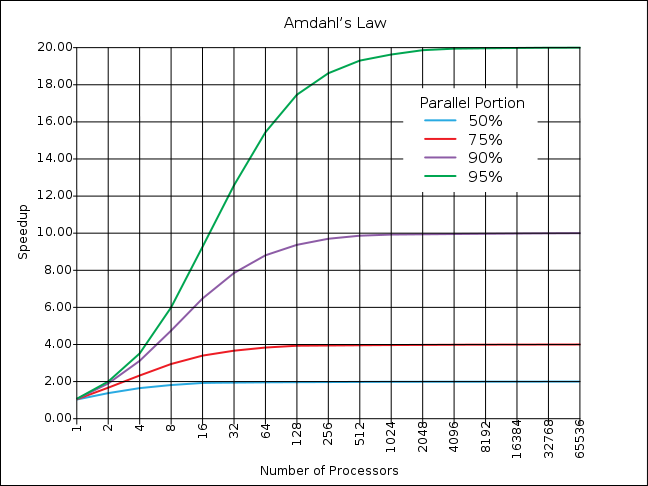 If the portion ofthe program thatcan be parallelizedis small, then thespeedup is limited
The non-parallelportion limitsthe performance
2/28/12
Spring 2012 -- Lecture #13
47
Example #1: Amdahl’s Law
Speedup w/ E =
Consider an enhancement which runs 20 times faster but which is only usable 25% of the time.
			Speedup w/ E  =   
What if its usable only 15% of the time?
			Speedup w/ E  =   
Amdahl’s Law tells us that to achieve linear speedup with 100 processors, none of the original computation can be scalar!
To get a speedup of 90 from 100 processors, the percentage of the original program that could be scalar would have to be 0.1% or less
			Speedup w/ E  =
2/28/12
Spring 2012 -- Lecture #13
48
[Speaker Notes: For class handout]
Example #1: Amdahl’s Law
Speedup w/ E =   1 / [ (1-F) + F/S ]
Consider an enhancement which runs 20 times faster but which is only usable 25% of the time
			Speedup w/ E  =  1/(.75 + .25/20)  =  1.31

What if its usable only 15% of the time?
			Speedup w/ E  =  1/(.85 + .15/20)  =  1.17

Amdahl’s Law tells us that to achieve linear speedup with 100 processors, none of the original computation can be scalar!
To get a speedup of 90 from 100 processors, the percentage of the original program that could be scalar would have to be 0.1% or less
			Speedup w/ E  =  1/(.001 + .999/100)  =  90.99
2/28/12
Spring 2012 -- Lecture #13
49
Parallel Speed-up Example
X1,1
Z0 + Z1 + … + Z10
X1,10
Y1,1
Partition 10 ways and performon 10 parallelprocessing units
Y1,10
+
X10,1
X10,10
Y10,1
Y10,10
Non-parallel part
Parallel part
10 “scalar” operations (non-parallelizable)
100 parallelizable operations
110 operations
2/28/12
Spring 2012 -- Lecture #13
50
Example #2: Amdahl’s Law
Speedup w/ E =   1 / [ (1-F) + F/S]
Consider summing 10 scalar variables and two 10 by 10 matrices (matrix sum) on 10 processors
		Speedup w/ E  =

What if there are 100 processors ?
		Speedup w/ E  =

What if the matrices are 100 by 100 (or 10,010 adds in total) on 10 processors?
		Speedup w/ E  =

What if there are 100 processors ?
		Speedup w/ E  =
2/28/12
Spring 2012 -- Lecture #13
51
[Speaker Notes: For class handout]
Example #2: Amdahl’s Law
Speedup w/ E =   1 / [ (1-F) + F/S ]
Consider summing 10 scalar variables and two 10 by 10 matrices (matrix sum) on 10 processors
Speedup w/ E  =  1/(.091 + .909/10)  =  1/0.1819 = 5.5

What if there are 100 processors ?
Speedup w/ E  =  1/(.091 + .909/100) = 1/0.10009 = 10.0

What if the matrices are 100 by 100 (or 10,010 adds in total) on 10 processors?
Speedup w/ E  =  1/(.001 + .999/10)  =  1/0.1009 = 9.9

What if there are 100 processors ?
Speedup w/ E  =  1/(.001 + .999/100) = 1/0.01099 = 91
2/28/12
Spring 2012 -- Lecture #13
52
[Speaker Notes: For lecture

10/110 operations = 0.091
10/10010 operations = 0.000999]
Strong and Weak Scaling
To get good speedup on a multiprocessor while keeping the problem size fixed is harder than getting good speedup by increasing the size of the problem.
Strong scaling: when speedup can be achieved on a parallel processor without increasing the size of the problem
Weak scaling: when speedup is achieved on a parallel processor  by increasing the size of the problem proportionally to the increase in the number of processors
Load balancing is another important factor: every processor doing same amount of work  
Just 1 unit with twice the load of others cuts speedup almost in half
2/28/12
Spring 2012 -- Lecture #13
53
[Speaker Notes: Add load balancing example here – page 638]
Review
Flynn Taxonomy of Parallel Architectures
SIMD: Single Instruction Multiple Data
MIMD: Multiple Instruction Multiple Data
SISD: Single Instruction Single Data (unused)
MISD: Multiple Instruction Single Data
Intel SSE SIMD Instructions
One instruction fetch that operates on multiple operands simultaneously
128/64 bit XMM registers
SSE Instructions in C
Embed the SSE machine instructions directly into C programs through use of intrinsics
Achieve efficiency beyond that of optimizing compiler
2/28/12
Spring 2012 -- Lecture #13
54